Review: Analysis of Rate Data
Goal: determine reaction order, a, and specific reaction rate constant, k
Data collection is done in the lab so we can simplify BMB, stoichiometry, and fluid dynamic considerations
Want ideal conditions → well-mixed (data is easiest to interpret)
Constant-volume batch reactor for homogeneous reactions: make concentration vs time measurements during unsteady-state operation
Differential reactor for solid-fluid reactions: monitor product concentration for different feed conditions during steady state operation
Method of Excess
Differential method
Integral method
Half-lives method
Initial rate method
Differential reactor
More complex kinetics
Review: Method of Half-lives
Half-life of a reaction (t1/2): time it takes for the concentration of the reactant to drop to half of its initial value
A  products
ln (t1/2)
Slope = 1- 
Plot ln(t1/2) vs ln CA0.  Get a straight line with a slope of 1-α
ln CA0
Review: Method of Initial Rates
When the reaction is reversible, the method of initial rates can be used to determine the reaction order and the specific rate constant
Very little product is initially present, so rate of reverse reaction is negligible
A series of experiments is carried out at different initial concentrations
Initial rate of reaction is determined for each run
Initial rate can be found by differentiating the data and extrapolating to zero time
By various plotting or numerical analysis techniques relating -rA0 to CA0, we can obtain the appropriate rate law:
Review: Differential Catalyst Bed
L
FAe
FA0
CA0
Cp
Fp
W
Conversion of reactants & change in reactant concentration in the bed is extremely small
r’A: rate of reaction per unit mass of catalyst
flow in - flow out + rate of gen = rate of accum.
When constant flow rate, u0 = u:
Product concentration
The reaction rate is determined by measuring product concentration, Cp
Review: Multiple Rxns & Selectivity
k1
k2
A
C
B
B
k1
A
k2
C
1) Parallel / competing rxns
2) Series rxns
Desired product
overall rate selectivity,
3) Complex rxns
overall yield,
instantaneous rate selectivity, SD/U
instantaneous yield, YD
(at any point or time in reactor)
flow
at tfinal
at exit
k1
k2
batch
A+B      C+D   A+C      E
Maximize selectivity / yield to maximize production of desired product
Review: Maximizing SD/U for Parallel Rxns
What reactor conditions and configuration maximize selectivity?
Specific rate of desired reaction kD increases:
a)  If ED > EU
b)  If ED < EU
more rapidly with increasing T
less rapidly with increasing T
Use lower temperature(not so low that the reaction rate is tiny)
Use higher temperature
To favor production of the desired product
Now evaluate concentration:
→ Use large CA
→ Use small CA
→ Use large CB
→ Use small CB
Concentration Requirements & Reactor Selection
How do concentration requirements play into reactor selection?
CAu0
CBu0
CA0u0
CB0u0
kD
D
A+B
CSTR: concentration is always at its lowest value (that at outlet)
kU
U
PFR
PFR (or PBR): concentration is high at the inlet & progressively drops to the outlet concentration
CBu0
Semi-batch: concentration of one reactant (A as shown) is high at t=0 & progressively drops with increasing time, whereas concentration of B can be kept low at all times
Batch: concentration is high at t=0 & progressively drops with increasing time
CA(t)
CB(t)
CA
High CA favors undesired product formation 
(keep CA low)
High CA favors desired product formation
a1 > a2
a1 < a2
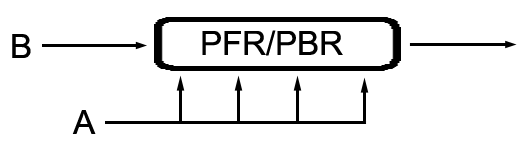 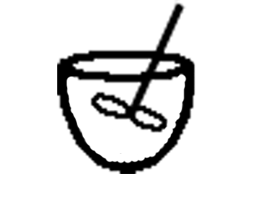 PFR/PBR
b1 > b2
CAu0
CBu0
CA0u0
CB0u0
Batch reactor
Side streams feed low CA
kD
High CB favors desired product formation
CA
D
Semi-batch reactor slowly feed A to large amt of B
When CA & CB are low (end time or position), all rxns will be slow
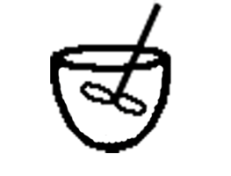 A+B
←High CB
kU
U
PFR/PBR
High P for gas-phase rxn, do not add inert gas (dilutes reactants)
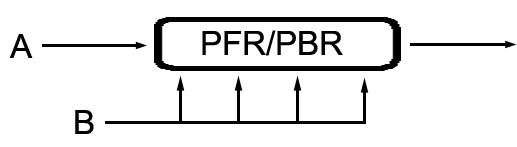 b1 < b2
CSTR
PFR/PBR w/ side streams feeding low CB
High CB favors undesired product formation
(keep CB low)
CB
CB
CB
CB
CA
CA
CA
Semi-batch reactor, slowly
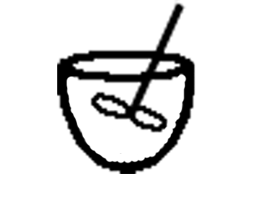 ←High CA
PFR/PBR w/ high recycle
PFR/PBR
feed B to large amount of A
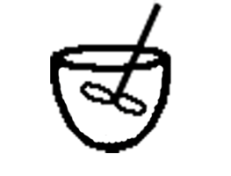 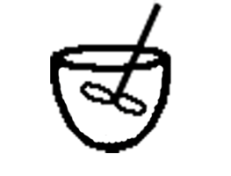 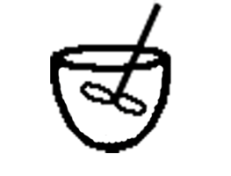 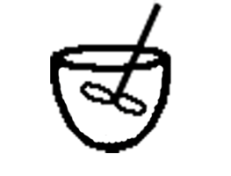 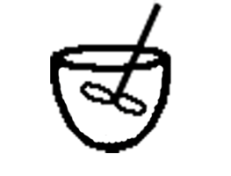 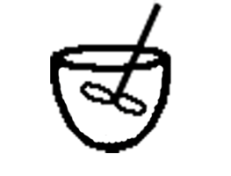 CSTRs in series
CSTRs in series
Dilute feed with inerts that are easily separated from product
Low P if gas phase
B consumed before leaving CSTRn
Different Types of Selectivity
instantaneous rate selectivity, SD/U
overall rate selectivity,
overall yield,
instantaneous yield, YD
(at any point or time in reactor)
batch
flow
Evaluated at outlet
Evaluated at tfinal
Series (Consecutive) Reactions
k1
k2
A
U
D
Time is the key factor here!!!
(desired)
(undesired)
To maximize the production of D, use:
Spacetime t for a flow reactor	Real time t for a batch reactor
PFR/PBR
CSTRs in series
Batch
or
or
n
and carefully select the time (batch) or spacetime (flow)
Concentrations in Series Reactions
k1
k2
A
C
B
-rA = k1CA
rB,net = k1CA – k2CB
How does CA depend on t?
How does CB depend on t?
Substitute
Use integrating factor (reviewed on Compass)
Reactions in Series: Cj & Yield
B
C
A
topt
The reactor V (for a given u0) and t that maximizes CB occurs when dCB/dt=0
so
What reactor/reactors scheme and conditions would you use to maximize the selectivity parameters for the following parallel reaction?
E/R
kU1
kD
A+C      D   desired
A+C      U1   undesired
Need to maximize SD/U1
Plug in numbers:
To maximize the production of the desired product, the temperature should be
As high as possible (without decomposing the reactant or product)
Neither very high or very low
As low as possible (but not so low the rate = 0)
Doesn’t matter, T doesn’t affect the selectivity
Not enough info to answer the question
ED > EU, so use higher T
What reactor/reactors scheme and conditions would you use to maximize the selectivity parameters for the following parallel reaction?
kU1
kD
A+C      D   desired
A+C      U1   undesired
Need to maximize SD/U1
Plug in numbers:
To maximize the production of the desired product, CA should be
As high as possible 
Neither very high or very low
As low as possible 
Doesn’t matter, CA doesn’t affect the selectivity
Not enough info to answer the question
αD < αU1, so high CA favors undesired product formation (keep CA low)
What reactor/reactors scheme and conditions would you use to maximize the selectivity parameters for the following parallel reaction?
kU1
kD
A+C      D   desired
A+C      U1   undesired
Need to maximize SD/U1
Plug in numbers:
Since ED>EU1, kD increases faster than kU1 as the temperature increases
Operate at a high temperature to maximize CD with respect to CU1
aD<aU1, keep CA low to maximize CD with respect to CU1
rD and rU1 are 1st order in CC, so changing CC does not influence selectivity
HOWEVER, high CC will increase the reaction rate and offset the slow reaction rate that is caused by low CA (that’s a good thing)
What reactor should we use?
What reactor/reactors scheme and conditions would you use to maximize the selectivity parameters for the following parallel reaction?
kU1
kD
A+C      D   desired
A+C      U1   undesired
Need to maximize SD/U1
ED>EU1, operate at a high temperature to maximize CD with respect to CU1
aD<aU1, keep CA low to maximize CD with respect to CU1
rD and rU1 are 1st order in CC, so changing CC does not influence selectivity
HOWEVER, high CC will increase the reaction rate and offset the slow reaction rate that is caused by low CA (that’s a good thing)
What reactor should we use?
CA
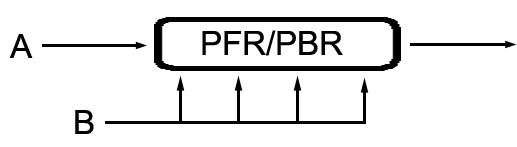 C
PFR
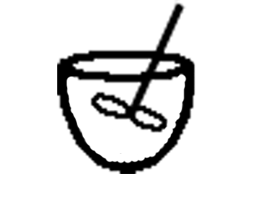 Semi-batch reactor slowly feed A to large amount of C
A
←High CC
PFR/PBR w/ side streams feeding low CA
How does the selection of reactor/reactors scheme and conditions change if D can react with C and form another undesired product?
kU1
kU2
kD
A+C      D   desired
A+C      U1   undesired
D+C      U2   undesired
Need to maximize SD/U1 and SD/U2
ED>EU1, operate at a high T
aD<aU1, keep CA low
High CC increases rxn rate & offsets slow rxn from low CA
Since ED<EU21, kD increases slower than kU2 as T increases ⇨ operate at low T to maximize CD
Conflicts with maximizing SD/U1!
aD>aU2, keep CA high to maximize CD
Conflicts with maximizing SD/U1!
rD, rU1 & rU2 are all 1st order in CC, so changing CC does not influence selectivity, but high CC will offset the rate decrease due to low CA
Conflicts with producing the product D!!!
Low CD reduces the production of U2
kU1
kU2
kD
Maximize SD/U1 & SD/U2
A+C      D   desired
A+C      U1   undesired
D+C      U2   undesired
ED>EU1, operate at a high T
ED<EU2, operate at low T
aD<aU1, keep CA low
aD>aU2, keep CA high
Want to maximize CD
Low CD reduces production of U2
High CC increases rxn rate & offsets slow rate caused by low CA
Consider relative magnitude of SD/U1 and DD/U2 as a function of position in PFR
PFR w/ side streams feeding low CA
PFR 2, low T
High T, CC is initially high, CA is low
At some distance down the reactor, significant amounts of D have formed
SD/U2 becomes significant with respect to SD/U1
At this point, want low T, high CA & low CC
→ high SD/U1
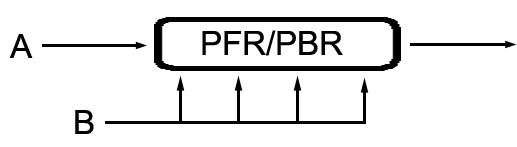 Initially CD=0 → rU2=0.  Both gradually increase down reactor
C
PFR, high T
Initially high SD/U2 (because CD is low), but SD/U2 gradually decreases down reactor
A
If a CSTR were used with CA = 1 mol/L and CD= 1 mol/L, at what temperature should the reactor be operated?
kU1
kU2
kD
A+C      D   desired
A+C      U1   undesired
D+C      U2   undesired
Need to maximize SD/(U1+U2)
CA=1
CD=1
Plot SD/(U1+U2) vs temperature to find the temperature that maximizes SD/(U1+U2)
If a CSTR were used with CA = 1 mol/L and CD= 1 mol/L, at what temperature should the reactor be operated?
kU1
kU2
kD
A+C      D   desired
A+C      U1   undesired
D+C      U2   undesired
Need to maximize SD/(U1+U2)
600K
SD/(U1+U2)
Calculate the yield of forming B in a CSTR and PFR when the conversion 
of A is 90% and CA0 = 4 mol/L.  The following reactions occur in the reactor:
kB
kC
A      B
A      C
What is the expression for the yield of B for a CSTR?
(overall yield)
We know CA0 and CA when XA=0.9.  How do we get CB?
In  -  Out   + Gen. = Accum.
0
0
Use the mole balance on A to find t (at 90% conversion)
In  -  Out   + Gen. = Accum.
0
Calculate the yield of forming B in a CSTR and PFR when the conversion 
of A is 90% and CA0 = 4 mol/L.  The following reactions occur in the reactor:
kB
kC
A      B
A      C
What is –rA?
Plug -rA back into expression for t
CA0 = 4 mol/L, and at XA=0.9, CA= 0.4 mol/L
Residence time for XA = 0.9
Calculate the yield of forming B in a CSTR and PFR when the conversion 
of A is 90% and CA0 = 4 mol/L.  The following reactions occur in the reactor:
kB
kC
A      B
A      C
What is the expression for the yield of B for a PFR?
(overall yield)
Use the mass balance to get CB
0
Use the mole balance on A to find t (at 90% conversion)
Calculate the yield of forming B in a CSTR and PFR when the conversion 
of A is 90% and CA0 = 4 mol/L.  The following reactions occur in the reactor:
kB
kC
A      B
A      C
Use mole balance on A to find t (at XA = 0.9)
CA0 = 4 mol/L
CA = 0.4 mol/L
Yield was better in the CSTR, but the residence time was longer